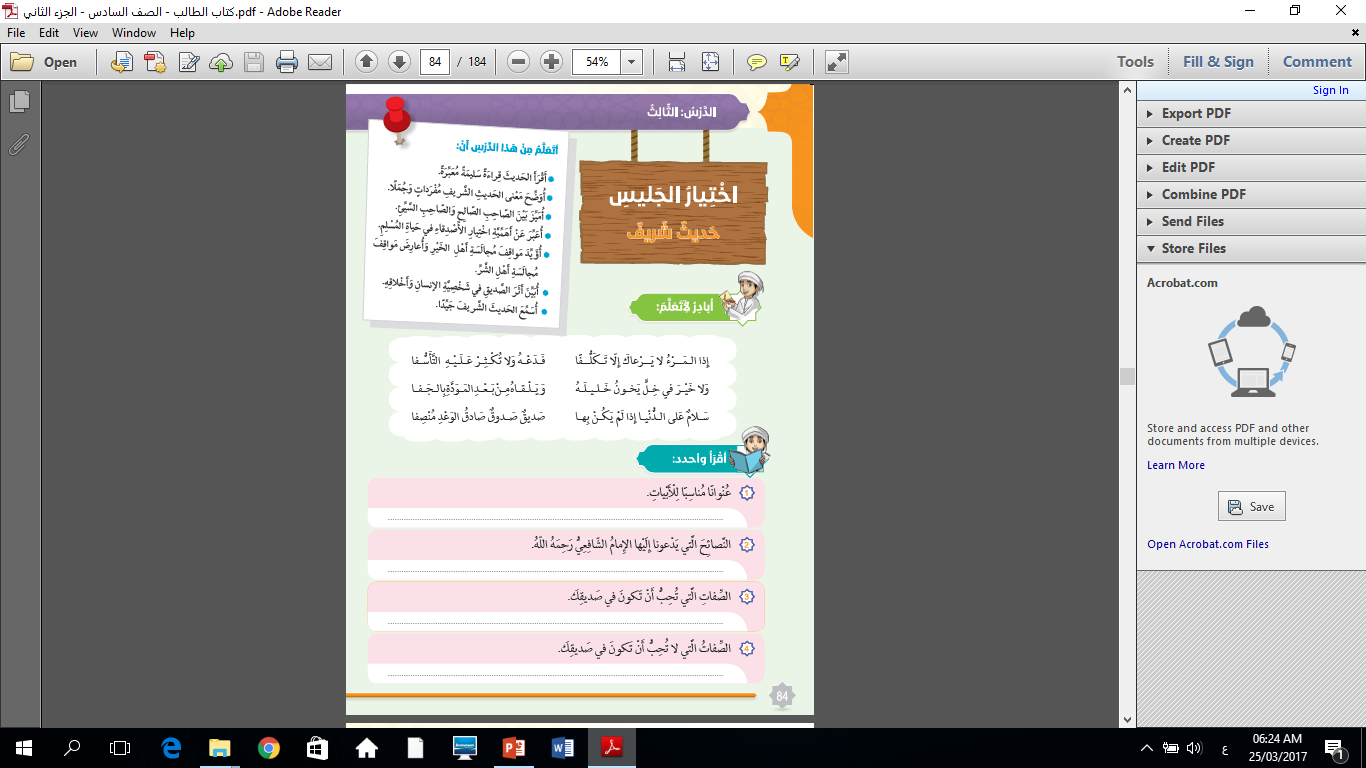 الصديق الصدوق
الصديق لايكون لمصلحة / الحذر من الخيانة / تقصي الصديق الصالح
الصدق / المحبة لله تعالى / الامانة العدل
الكذب / الخيانة / الظلم
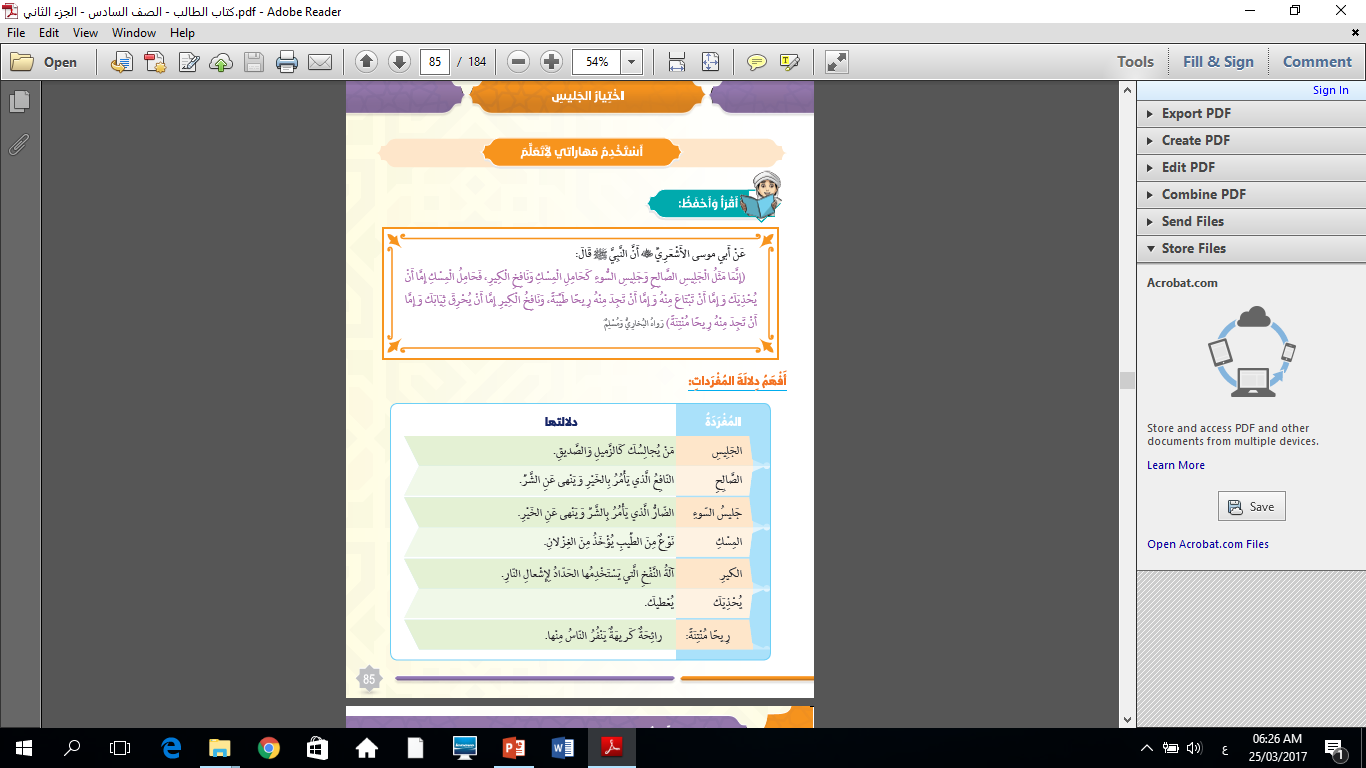 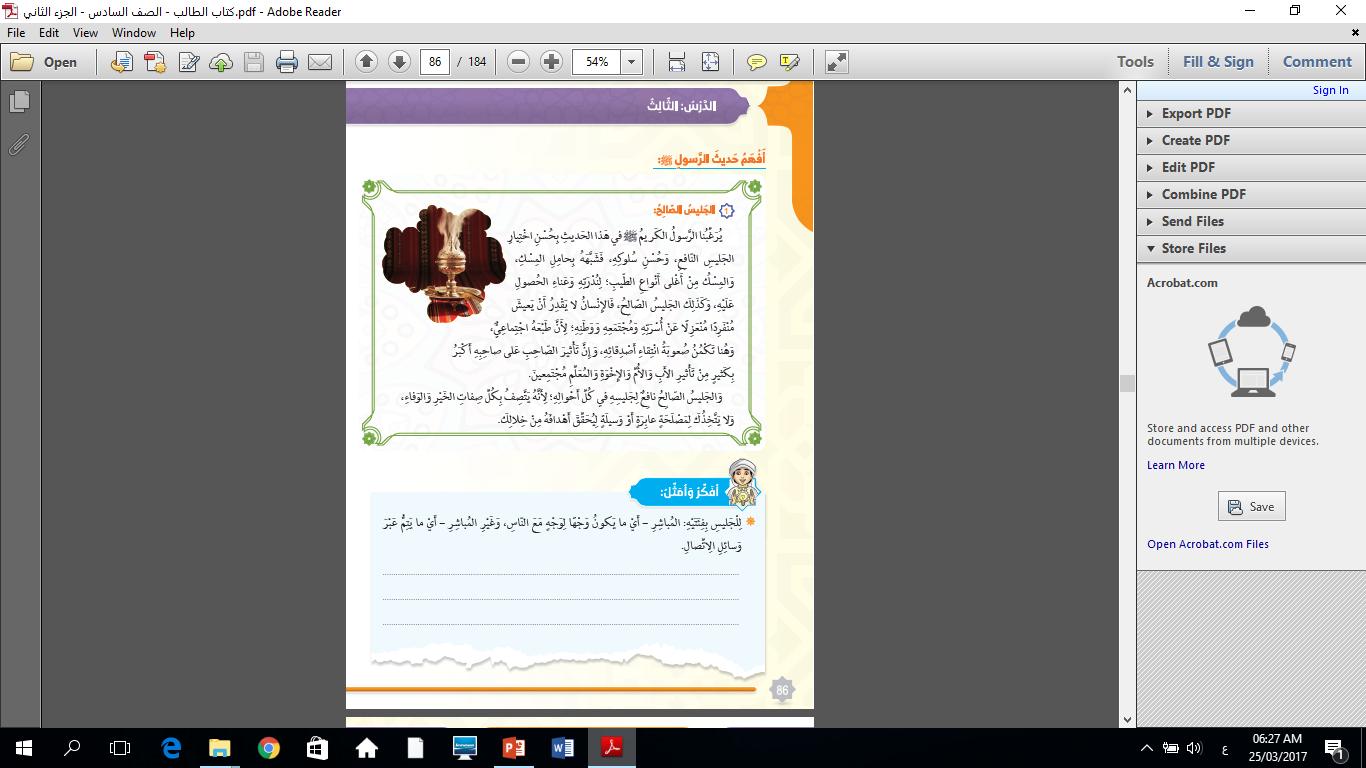 الجليس الصالح المباشر : كصديق تقي ينصحك ويأمرك بالمعروف و ينهاك عن المنكر ويوجهك الى الخير
الجليس الصالحغير المباشر : كالكمبيوتر تلازمه للبحث والكتابة وتلقي العلوم
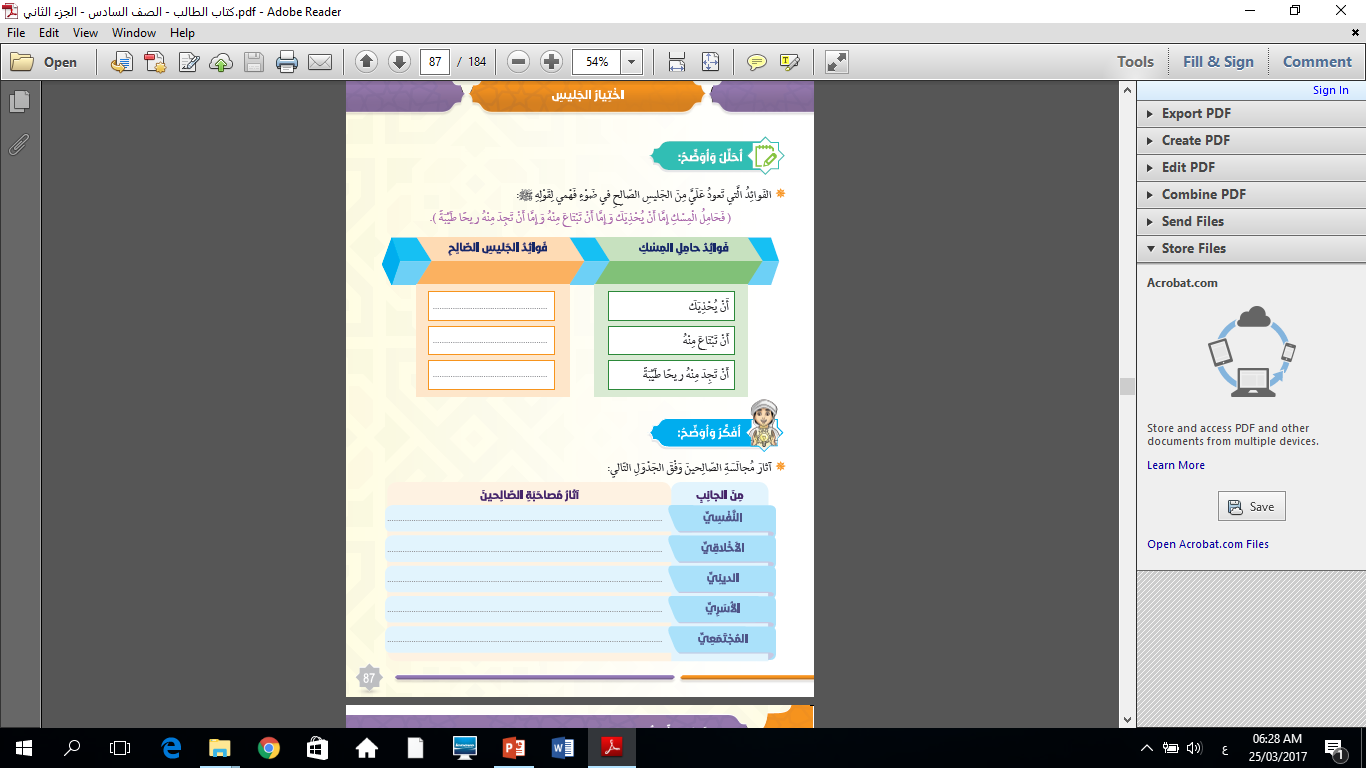 بقدم لك نصيحة او يعينك على الخير
تكتسب منه معرفة أو مهارة
تتأثر بحسن سلوكه وخلقه
الراحة والشعور بالامن والامان
يتأثر بمجالسته للجليس الصالح باكتساب حسن خلقه
قد يساهم في تقوية علاقة الفرد بالله تعالى ويدله على الأعمال الصالحة
يدل زميله على حسن التعامل مع أسرته وبر والديه
يرشده لطلب العلم النافع والمساهمة في الأعمال التي ترفع المجتمع وتقدمه
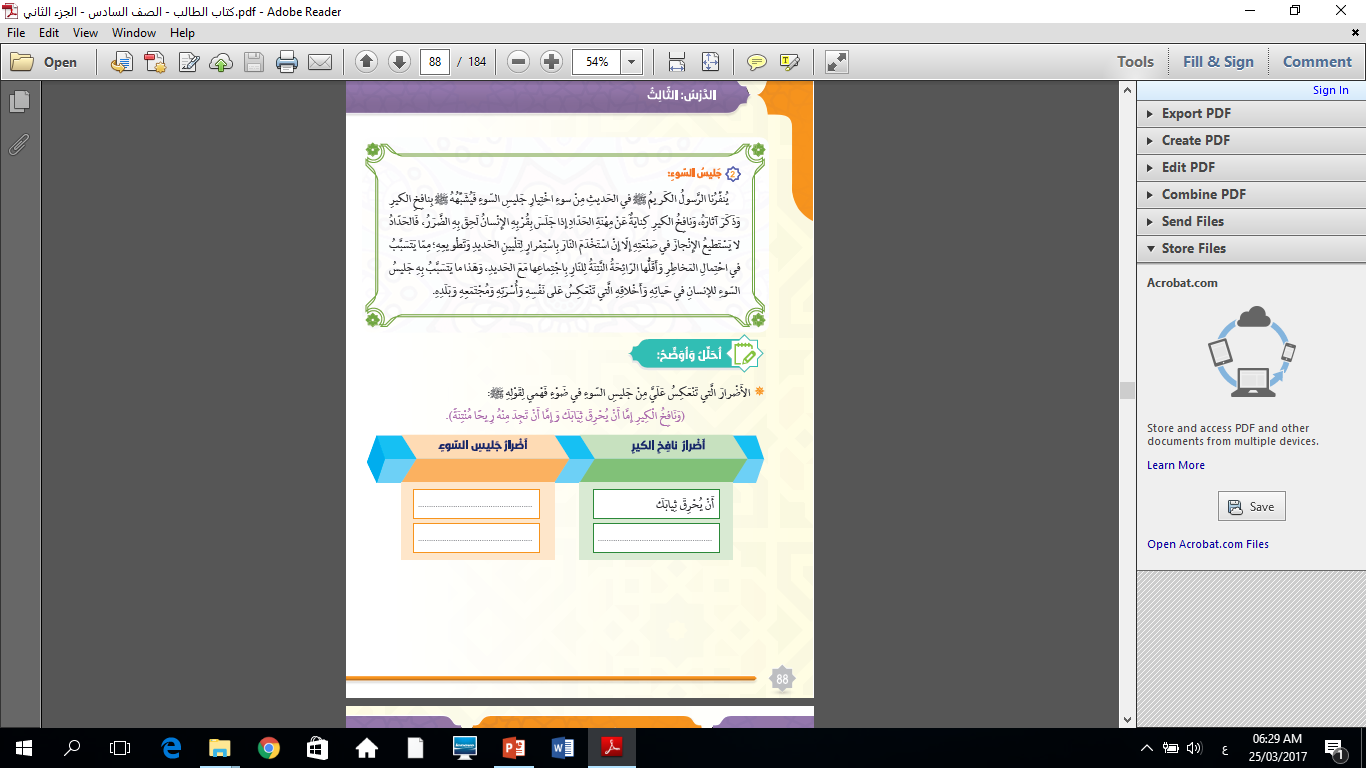 يتسبب لك في مشاكل تربك حياتك
يوجهك لكل شر وكل خلق سيء
أن تجد منه ريحا منتنة
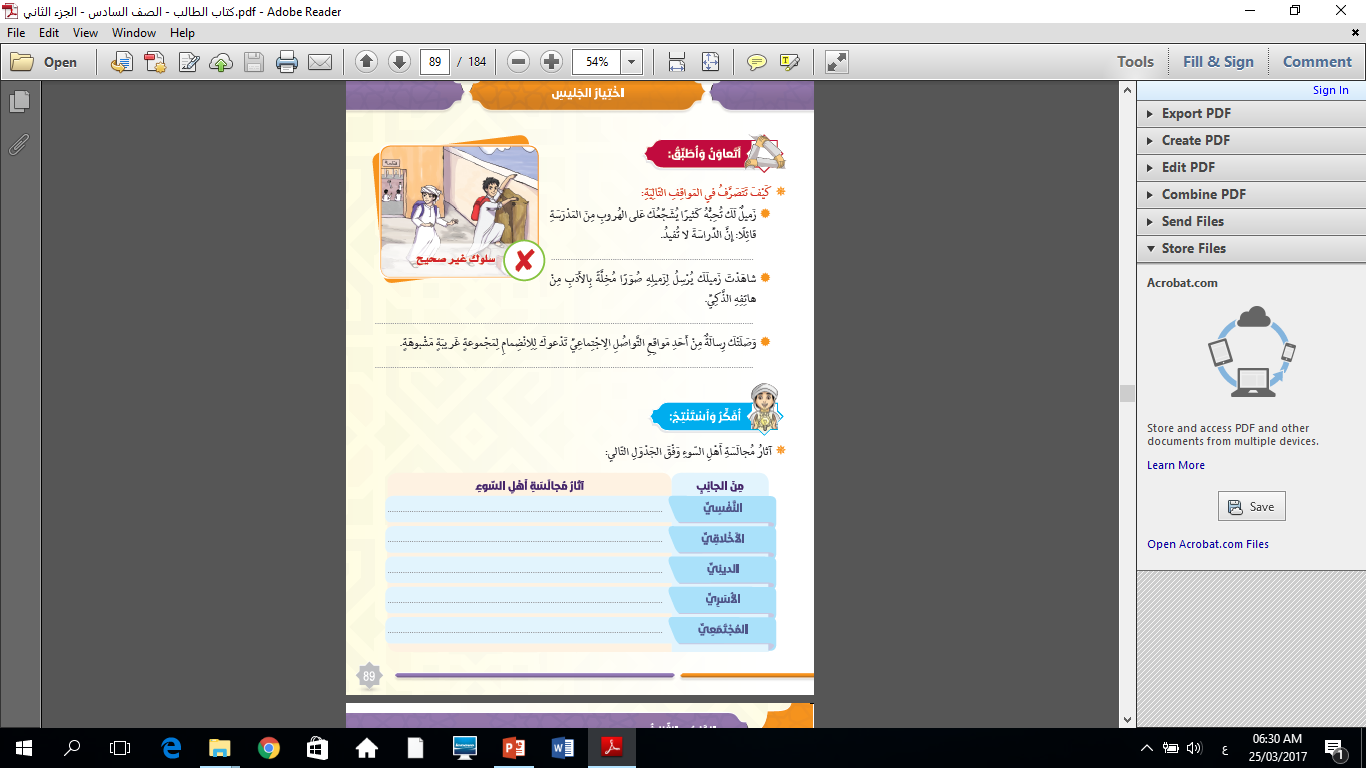 لا انصت اليه لقناعتي أن كلامه غير صحيح فالمدرسة منبر للعلم
استنكر عليه ذلك و أنصحه بأن ذلك ينافي الاخلاق والدين
لا أرد عليها بل أبلغ الجهات الامنية المختصة لمعالجتها والتصدي لها
تجعلك منعزلا عن اسرتك ومجتمعك
تجعلك سيء الخلق عدواني الطبع
تبعدك عن طاعة الله تعالى ورسوله وتفقدك محبة الناس
تجعلك عاقا لوالديك خاسرا لأسرتك واخوانك
تجعلك منبوذا من المجتمع منعزلا غير محترم
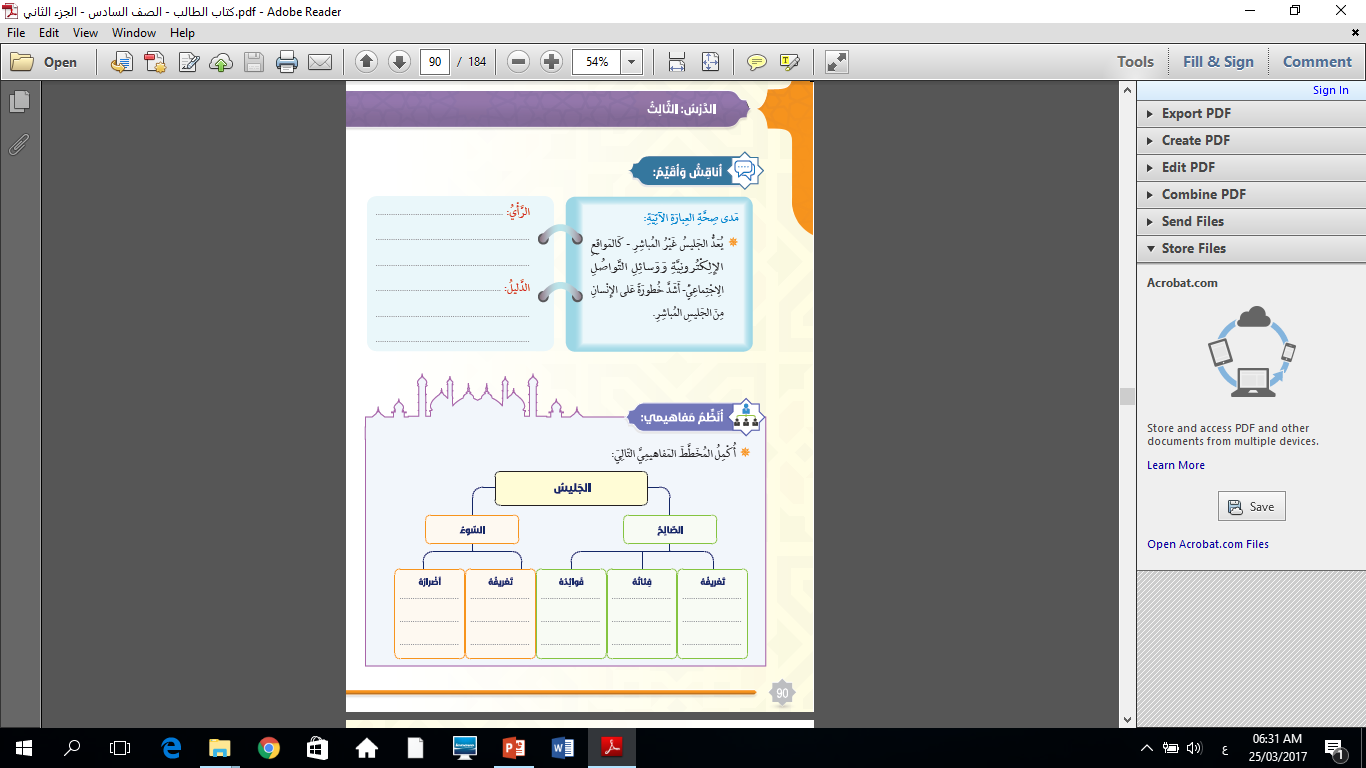 صحيح لملازمة الطالب الهاتف والحاسب الآلي هذه الايام أكثر من افراد اسرته وهي مفتوحة لا رقيب عليها
لم يعد يفارق الطالب هاتفه أو حاسوبه إلا وقت النوم وقل من يراقب من الاهل
يسبب لك المشاكل 
يوجك لكل شر وكل خلق سيء
هو الجليس الذي يسبب لك الضرر في حياتك واخلاقك
يقدم لك نصيحة
تكسب منه معرفة
تتأثر بحسن سلوكه
جليس صالح مباشر جليس صالح غير مباشر
هو جليس نافع لجليسه في كل أحواله ومتصف بكل صفات الخير والوفاء
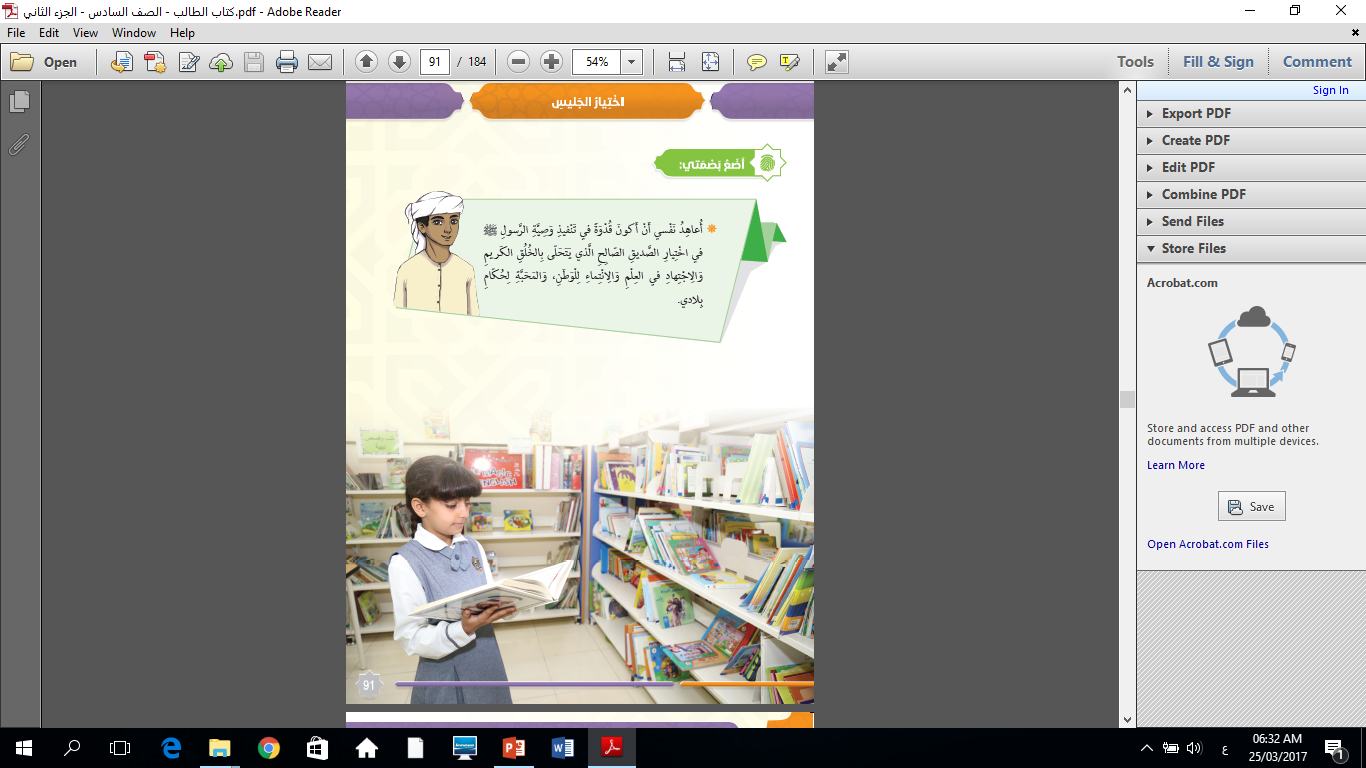 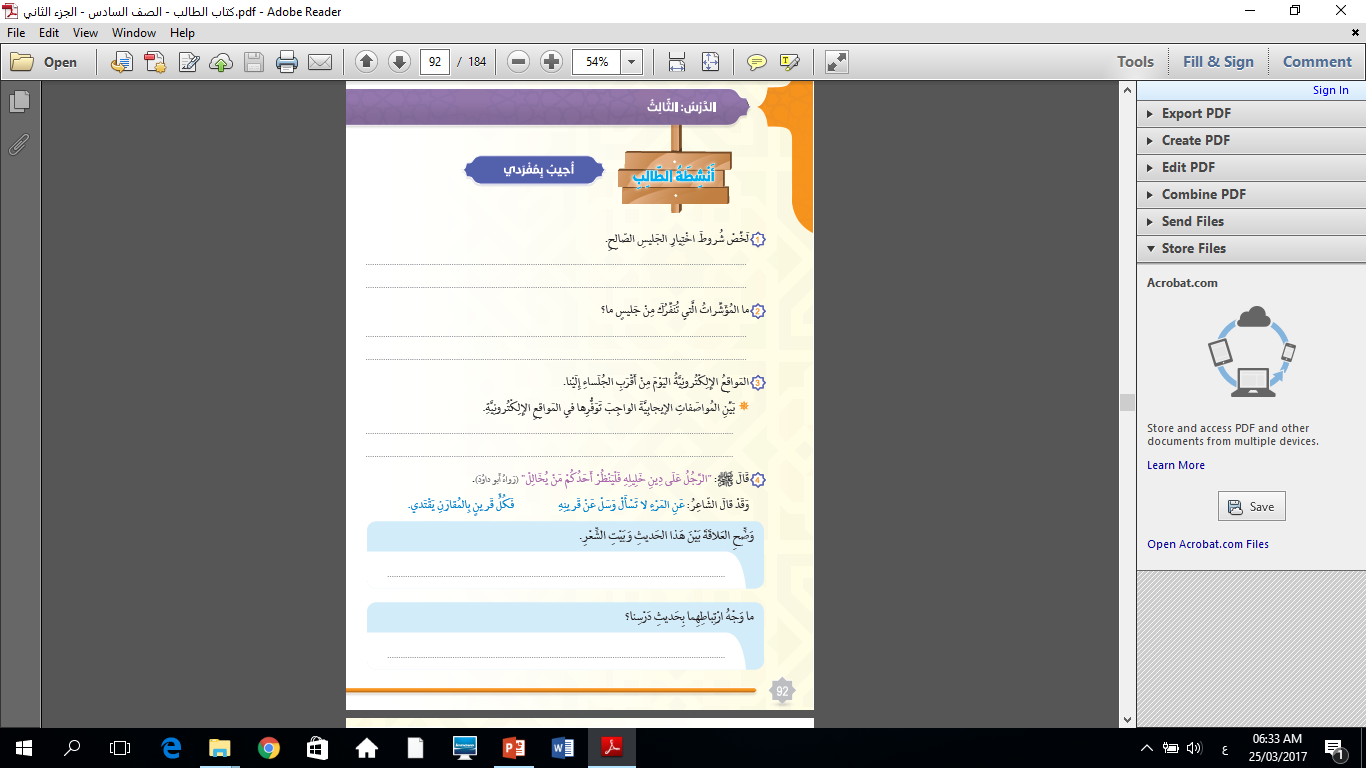 -:ان يكون ممن عرف بالتقوى وحسن الخلق 
-: الصدق والامانة والوفاء
-:سوء الخلق والكلام البذيء والنميمة 
-: التشدد في الدين المؤدي للتنفير
مواقع تحمل علما نافعا لجهات رسمية معروفة وموثوقة وموسوعات وأخبار علمية وتمثل مرجع لا حكام الاسلام كالهيئة العامة للشؤون الاسلامية والأوقاف
علاقة وطيدة فهدفهما واحد عن الصديق واخلاقه
الدعوةلاختيار الجليس الصالح
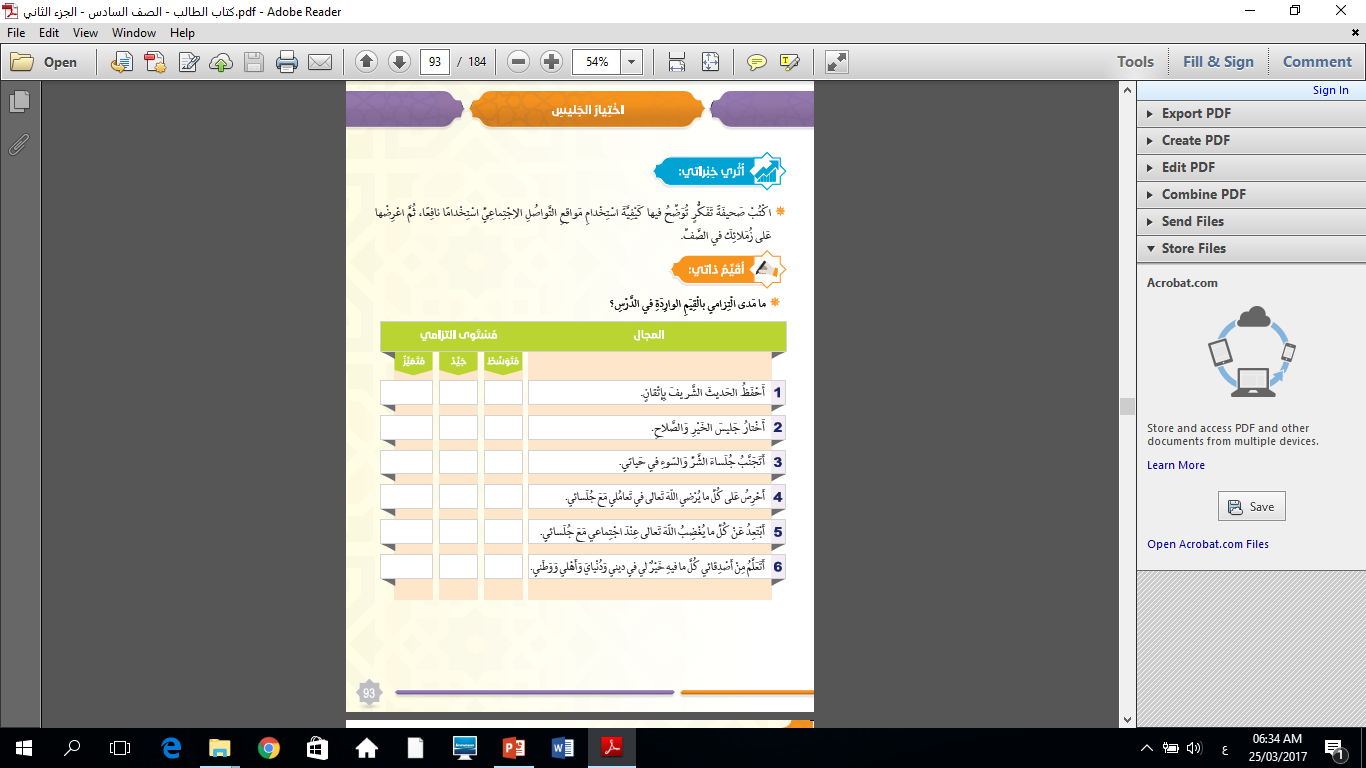